PROYECTO DE REFORMA PRESUPUESTARIA
2022
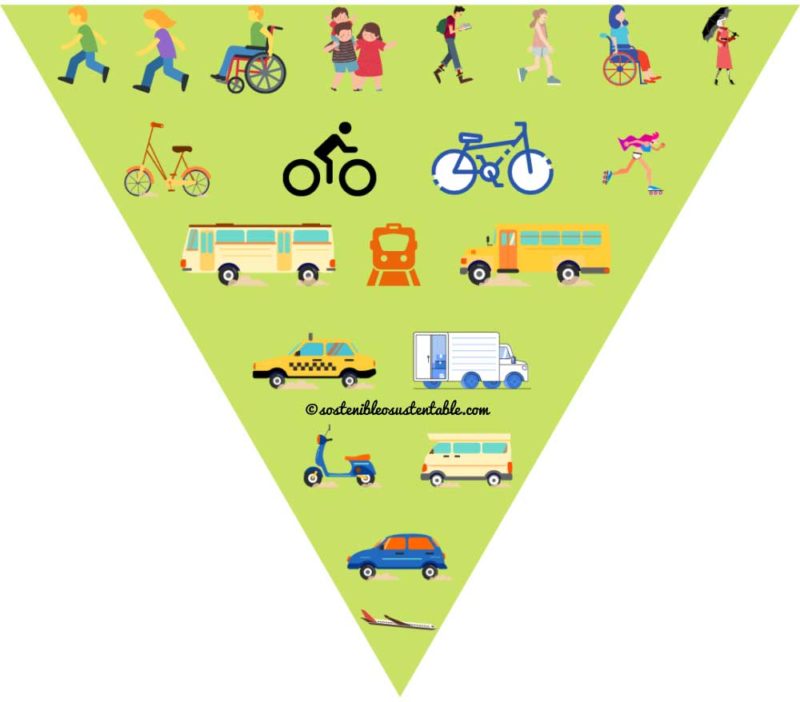 PROPUESTA DE REFORMA – 2022
INCREMENTO
*Equipos, mantenimiento y reparación (US$ 150 mil), servicios civiles (US$ 120 mil), outsourcing imprenta, publicidad (US$ 90 mil), 
monitoreo índices calidad (US$ 6 mil).
Fuente: Insumos de propuesta de reforma presupuestaria, Secretaría de Movilidad
PROYECTO MEJORAMIENTO DE LA CIRCULACIÓN DE TRÁFICO (1)
Fuente: Insumos de propuesta de reforma presupuestaria, Secretaría de Movilidad
PROYECTO PROMOCION DE LOS MODOS DE TRANSPORTE SOSTENIBLE (2)
Fuente: Insumos de propuesta de reforma presupuestaria, Secretaría de Movilidad
PROYECTO MEJORAMIENTO DEL SERVICIO EN SISTEMA INTEGRADO DE TRANSPORTE PÚBLICO (3)
Fuente: Insumos de propuesta de reforma presupuestaria, Secretaría de Movilidad
PROYECTO MEJORAMIENTO DEL SERVICIO EN SISTEMA INTEGRADO DE TRANSPORTE PÚBLICO (3)
Fuente: Insumos de propuesta de reforma presupuestaria, Secretaría de Movilidad
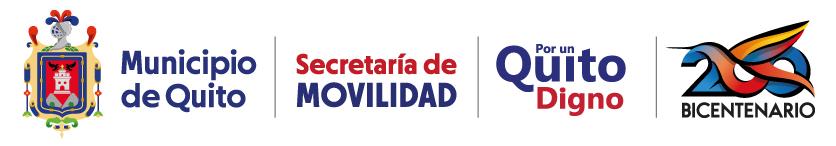